Sheringham PPGYear review11th October 2023
what we’ve been up to!
What is a Patient Participation Group(PPG)
A PPG – is……
• 	A ‘critical friend’ to the practice by providing feedback on patients’ needs, concerns and interests and challenging the practice constructively whenever necessary.
•	 A support to the practice to communicate with the practice population.
• 	To build relationships with other PPG’s and groups in the area e.g. Healthwatch Norfolk and community groups 
•	To promote good health by supporting activities within the practice.
To give feedback to and get involved in local and national consultations.
To review and update constitution and purpose of the group as and when required.
A PPG is not......

A complaints forum

A place to air or resolve personal issues

A political lobby group

A group of elite patients

A place of ‘conflict’

The token voice of the patients
What do we do?
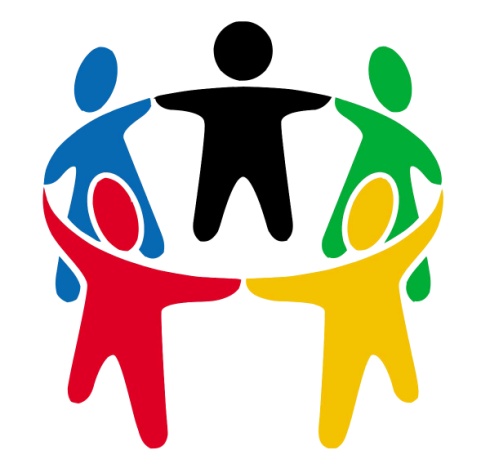 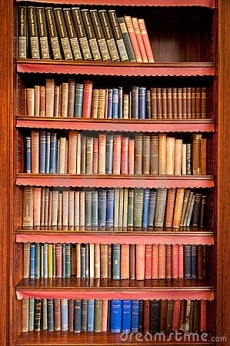 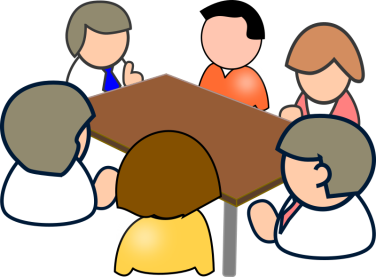 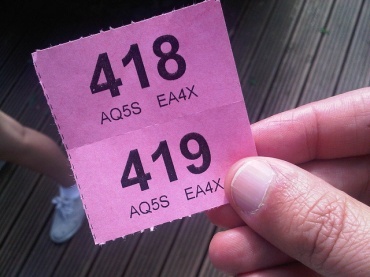 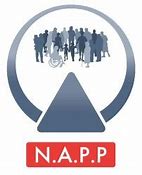 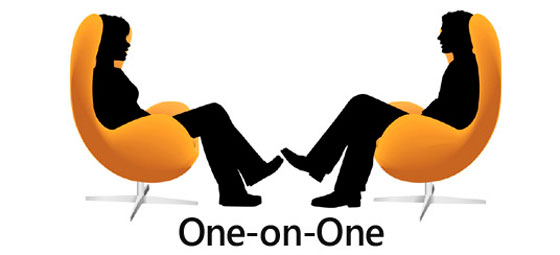 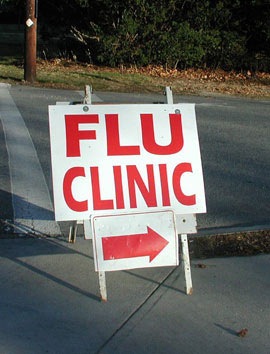 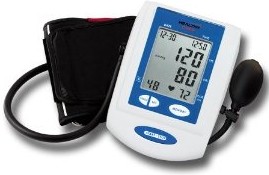 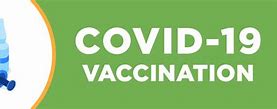 Moving on .................
We need a turn-over of members to keep ideas fresh

Listen to the needs of the community

Working with local PPG’s to form stronger network

Produce a quarterly PPG newsletter

Continue to fundraise for additiona equipment

Explore new ways of communicating with our residents

Build upon our good working relationship with the Practice team

Develop tools to support and encourage our practice population with new technology
Finances
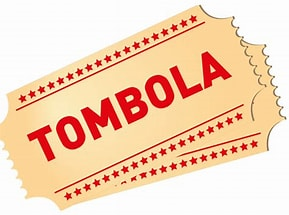 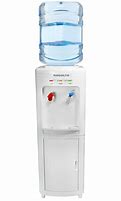 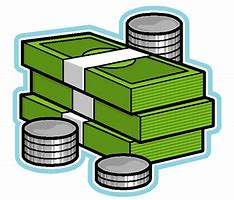 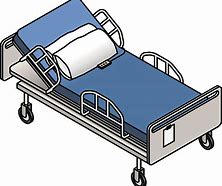 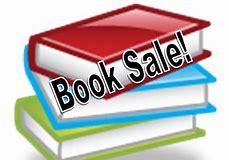 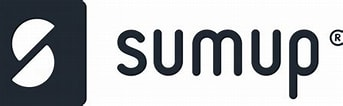 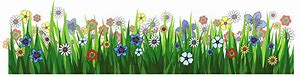 Thank you for listening
Any Questions?